Обучителен модул № 3
Дистанционно обучение 
„Опазване на културно-историческото наследство и развитие на туризма“
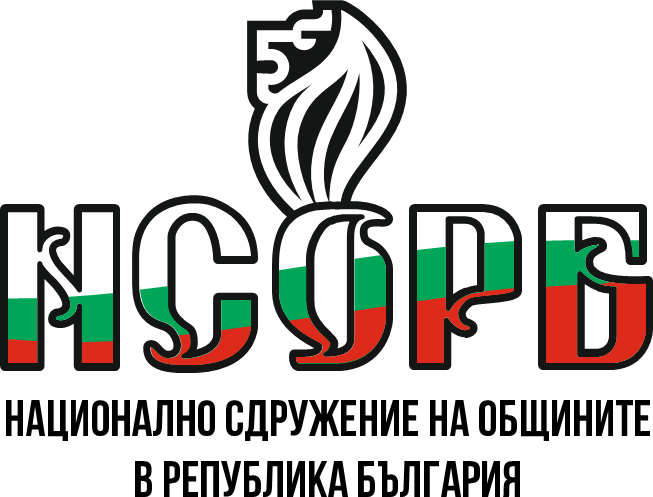 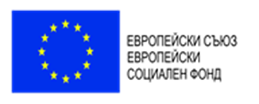 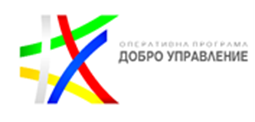 Този документ е създаден съгласно Административен договор №  BG05SFOP001-2.015-0001-C01, проект „Повишаване на знанията, уменията и квалификацията на общинските служители“ за предоставяне на безвъзмездна финансова помощ по Оперативна програма „Добро управление“, съфинансирана от Европейския съюз чрез Европейския социален фонд. 
www.eufunds.bg
«Тема 1: Европейски политики и регламенти в областта на опазване на културно-историческото наследство. Актуални промени в Закона за културното наследство.»Подтема: Международни и европейски политики и регламенти
КАКВО Е КУЛТУРНО НАСЛЕДСТВО?
Дефиниция на Съвета на Европа: „Културното наследство е общо благо, оставено от предишните поколения като наследство за бъдещите.“ http://openarchive.icomos.org/id/eprint/2317/1/NC0319331ENN.en.pdf
Рамковата конвенция на Съвета на Европа за значението на културното наследство за обществото (2005) дефинира термина „културно наследство“по следния начин: „група от ресурси, наследени от миналото, с които хората се идентифицират, независимо от собствеността върху тях, и са отражение или израз на техните постоянно развиващи се ценности, вярвания, знания и традиции.“ Културното наследство включва всички аспекти на културната среда, получени в резултат на взаимодействието между хора и места в течение на времето.“ (чл.2, т.а.)
«Тема 1: Европейски политики и регламенти в областта на опазване на културно-историческото наследство. Актуални промени в Закона за културното наследство.»Подтема: Международни и европейски политики и регламенти
Конвенцията за световното културно и природно наследство (1972) на ЮНЕСКО в чл.1 определя трите категории, включени в термина „културно наследство“:  
„паметници: архитектурни произведения, скулптури или монументална живопис, археологически елементи или структури, надписи, пещери и групи от елементи с изключително световно значение от гледна точка на историята, изкуството или науката,
ансамбли: групи от отделни или сборни конструкции, които поради своята архитектура, своето хармонично единство или своята интеграция в околната среда имат изключително световно значение от гледна точка на историята, изкуството или науката,
забележителни места: човешки творби или произведения, създадени съвместно от човека и природата, както и зоните, включително и археологичните обекти с изключително световно значение от гледна точка на историята, естетиката, етнологията или  антропологията.“
«Тема 1: Европейски политики и регламенти в областта на опазване на културно-историческото наследство. Актуални промени в Закона за културното наследство.»Подтема: Международни и европейски политики и регламенти
Закона за културното наследство:
чл. 2. (1) в ЗКН:  обхват на термина „културното наследство“ в съответствие с Конвенцията (1972): 
„Културното наследство обхваща нематериалното и материалното, недвижимо и движимо наследство като съвкупност от културни ценности, които са носители на историческа памет, национална идентичност и имат научна или културна стойност.“
 [чл. 2. (1) от ЗКН] https://www.lex.bg/laws/ldoc/2135623662
«Тема 1: Европейски политики и регламенти в областта на опазване на културно-историческото наследство. Актуални промени в Закона за културното наследство.»Подтема: Международни и европейски политики и регламенти
Актуални категории на културното наследство (ЮНЕСКО):     
1. Културно наследство:
 Материално културно наследство: 
движимо културно наследство: картини, скулптури, монети, ръкописи
недвижимо културно наследство: сгради, археологически обекти, съоръжения и т.н.)
подводно културно наследство: кораби и подводни руини 
 Нематериално културно наследство: устни традиции, сценични изкуства, ритуали, обичаи
2.  Природно наследство: природни обекти с културни аспекти като културни пейзажи, физически, биологични или геоложки образувания.
3. Наследство в случай на въоръжен конфликт
http://www.unesco.org/new/en/culture/themes/illicit-trafficking-of-cultural-property/unesco-database-of-national-cultural-heritage-laws/frequently-asked-questions/definition-of-the-cultural-heritage/
«Тема 1: Европейски политики и регламенти в областта на опазване на културно-историческото наследство. Актуални промени в Закона за културното наследство.»Подтема: Международни и европейски политики и регламенти
Роля на културното наследство
Като фактор на идентичност
Като интердисциплинарна концепция, създаваща равноправна основа за осъществяване на диалог между различните култури и религии  
Като ресурс за устойчиво развитие 
Икономически актив:  културното наследство може да допринесе за стратегия за интелигентен, устойчив и приобщаващ растеж. 
Социален актив: културното наследство благоприятства социалната интеграция, приобщаване и сближаване.
Екологичен актив: където културното наследство дава възможност за устойчиво развитие на културни пейзажи.
«Тема 1: Европейски политики и регламенти в областта на опазване на културно-историческото наследство. Актуални промени в Закона за културното наследство.»Подтема: Международни и европейски политики и регламенти
Правна рамка по отношение на опазването на културното наследство 
Международната и европейската правна рамка за опазване на културно наследство се задава от:
 Организацията на обединените нации за наука, образование и култура (ЮНЕСКО) 
 Съвета на Европа 
 Европейския съюз
«Тема 1: Европейски политики и регламенти в областта на опазване на културно-историческото наследство. Актуални промени в Закона за културното наследство.»Подтема: Международни и европейски политики и регламенти
ЮНЕСКО  - Организация на обединените нации за наука, образование и култура  

Създадена през 1945г. на Конференция на ООН от представители на 44 държави 
Цели  да въплъщава истинска култура на мира и да насърчава международно сътрудничеството в областта на образованието, науката и културата. 
Уставът й влиза в сила през 1946 г. след подписването му от 20 държави. 
България се присъединява към ЮНЕСКО на 17 май 1956 г. Към момента Организацията има 193 члена.  
https://bg.wikipedia.org/wiki/%D0%AE%D0%9D%D0%95%D0%A1%D0%9A%D0%9E
«Тема 1: Европейски политики и регламенти в областта на опазване на културно-историческото наследство. Актуални промени в Закона за културното наследство.»Подтема: Международни и европейски политики и регламенти
КОНВЕНЦИИ, касаещи опазването на КН, приети на Генералните конференции на ЮНЕСКО:
Конвенцията за опазване на световното културно и природно наследство (1972) е основният документ, осигуряващ  защита, съхранение и активна популяризация  на световното културно наследство в зависимост от специфичните условия на държавите - страни по тази конвенция. 
Ръководните насоки (2005) за прилагане на Конвенцията, периодично актуализирани - последната редакция е от 2019г. Те улесняват прилагането й чрез установяване на процедури по: 
вписване на обектите в Списъка на световното културно и природно наследство и Списъка на световното наследство в риск; 
защитата и консервацията на обектите световно наследство; отпускането на Международна финансова помощ от Фонда Световно наследство 
мобилизиране на националната и международната подкрепа в полза на Конвенцията.
«Тема 1: Европейски политики и регламенти в областта на опазване на културно-историческото наследство. Актуални промени в Закона за културното наследство.»Подтема: Международни и европейски политики и регламенти
Конвенцията за защита на подводното наследство (2001) 
Признава се значението на подводното културно наследство като неделима част от културното наследство на човечеството и като елемент с особена важност за историята на народите, нациите и връзките помежду им по отношение на съвместното им наследство. 
Осъзнава се важността от защитата и опазването на подводното културно наследство, както и отговорностите, полагащи се на всички държави. 
Обръща се внимание върху ефикасността на мерките на международно, регионално и национално ниво за опазване на елементите на подводното културно наследство in situ или за научни или защитни цели, в името на грижливото им възстановяване. 
Обръща се внимание и на консервацията и осигуряването на достъп, предвид тяхната специфичност. https://bg.vvikipedla.com/wiki/UNESCO_Convention_on_the_Protection_of_the_Underwater_Cultural_Heritage
«Тема 1: Европейски политики и регламенти в областта на опазване на културно-историческото наследство. Актуални промени в Закона за културното наследство.»Подтема: Международни и европейски политики и регламенти
Конвенцията за опазване на нематериалното наследство (2003)  
Признава се значението на нематериалното културно наследство като израз на културното многообразие и гаранция за устойчиво развитие. 
Отчита се тясната взаимозависимост между нематериалното културно наследство, материалното културно и природно наследство. 
Обръща се внимание, че  обществото и по-специално коренните общности и групи, а в някои случаи и отделни лица, играят важна роля в процеса на създаване, опазване, съхраняване и пресъздаване на нематериалното културно наследство,  като по този начин способстват за обогатяване на културното разнообразие и насърчават човешкото творчество.
https://ich.unesco.org/doc/src/00009-BG-PDF.pdf
«Тема 1: Европейски политики и регламенти в областта на опазване на културно-историческото наследство. Актуални промени в Закона за културното наследство.»Подтема: Международни и европейски политики и регламенти
Конвенция за опазване и насърчаване на многообразието от форми на културно изразяване (2005) 
Конвенция има изключително интердисциплинарен характер. 
Разглежда културното многообразие като общо наследство на човечеството и основна движеща сила за трайното развитие на общностите, народите и нациите. 
Подчертава необходимостта от интегриране на културата като стратегически елемент в националните и международните политики. Свободата на мисълта, на изразяване на мнение и на информация, както и многообразието от медии, които създават условия за разцвет на формите на културно изразяване.
Обръща особено внимание  на интеграция на културата в устойчивото развитие, предвид че културните дейности, културните продукти и услуги имат както икономически и социален, така и културен характер, защото са носители на самобитност, на ценности и смисъл.
КОНВЕНЦИЯ ЗА ОПАЗВАНЕ И НАСЪРЧАВАНЕ НА МНОГООБРАЗИЕТО ОТ ФОРМИ НА КУЛТУРНО ИЗРАЗЯВАНЕ (zonebg.com)
«Тема 1: Европейски политики и регламенти в областта на опазване на културно-историческото наследство. Актуални промени в Закона за културното наследство.»Подтема: Международни и европейски политики и регламенти
Конвенция за защита на културните ценности в случай на въоръжен конфликт (1954) 
Констатира се, че на културните ценности са нанесени сериозни щети по време на въоръжените конфликти и че с развитието на военната техника все повече и повече ще бъдат подложени на опасност от разрушение.  
Изразява се убеждението, че щетите, нанесени на културните ценности на всеки народ, са щети за културното наследство на цялото човечество, доколкото всеки народ внася своя принос в световната култура. 
Обръща се внимание, че запазването на културното наследство има голямо значение за всички народи в света и че е важно да се осигури международна защита на това наследство, като реалната ефективна защитата трябва да бъде организирана още в мирно време с вземането както на национални, така и на международни мерки. 
КОНВЕНЦИЯ за защита на културните ценности в случай на въоръжен конфликт (unesco-bg.org)
«Тема 1: Европейски политики и регламенти в областта на опазване на културно-историческото наследство. Актуални промени в Закона за културното наследство.»Подтема: Международни и европейски политики и регламенти
ДРУГИ ВАЖНИ ДОКУМЕНТИ, приети от Генералната конференция на ЮНЕСКО, касаещи КН:
Препоръка относно опазването на историческите  райони и тяхната роля в съвременния живот, Наероби (1976). Това е първият документ, в който се появява термина „исторически и архитектурни райони”, дефиниран като „групи сгради, структури и открити пространства, включително археологически и палеонтологически места, които представляват човешки заселвания” и чиито цялост и ценност са признати „от археологическа, архитектурна, праисторическа, историческа, естетическа или социокултурна гледна точка”.
Препоръка за историческия градски пейзаж на ЮНЕСКО (2011) - Основен фокус на Препоръката е градското наследство и неговата  социална, културна и икономическа стойност, определена от историческото натрупване на ценности, произведени от последователно съществуващи култури и натрупване на традиции и опит, признати като такива в своята разнообразност.
«Тема 1: Европейски политики и регламенти в областта на опазване на културно-историческото наследство. Актуални промени в Закона за културното наследство.»Подтема: Международни и европейски политики и регламенти
МЕЖДУНАРОДНИ ХАРТИ И ПРИНЦИПИ, приети на Международен конгрес на архитектите и специалистите по паметници на културата и Генерални конференции на ИКОМОС: 
Атинската харта (1931), т.нар. „Carta del Restauro". 
Международната харта за опазване и реставрация на паметници и сайтове ", т.нар. "Венецианската харта" (1964) 
Хартата на Бура, Австралия (1979), на ИКОМОС.
Международната харта за опазване на историческите градове и градските райони – Харта от Вашингтон” (1987), на ИКОМОС.
Принципи на Валета за опазване и управление историческите градове и традиционните ансамбли (2011) , на ИКОМОС.
«Тема 1: Европейски политики и регламенти в областта на опазване на културно-историческото наследство. Актуални промени в Закона за културното наследство.»Подтема: Международни и европейски политики и регламенти
СЪВЕТА НА ЕВРОПА    
Съветът на Европа (СЕ) е политическа международна организация на страните от Европа, която работи за целите на европейската интеграция. 
Организацията насърчава сътрудничеството между всички държави в Европа в областта на правото, човешките права, демократичното развитие и културното сътрудничество. 
В организацията членуват 47 държави с 800 милиона души население и тя е напълно самостоятелен орган, съществуващ отделно от Европейския съюз (ЕС). За разлика от него, Съветът на Европа няма правомощия да създава закони. 
https://bg.wikipedia.org/wiki/%D0%A1%D1%8A%D0%B2%D0%B5%D1%82_%D0%BD%D0%B0_%D0%95%D0%B2%D1%80%D0%BE%D0%BF%D0%B0
«Тема 1: Европейски политики и регламенти в областта на опазване на културно-историческото наследство. Актуални промени в Закона за културното наследство.»Подтема: Международни и европейски политики и регламенти
КОНВЕНЦИИ на Съвета на Европа, касаещи опазването на КН:
Европейска културна конвенция (1954), ратифицирана от Р България през 1991г. 
Основната цел на Конвенцията  е: „запазване и насърчаване развитието на националния принос в общото културно наследство на Европа.“ (чл.1). 
Въвежда се идеята за „общо европейско културно наследство“, в което всяка една държава дава своя уникален национален принос. 
Насърчава разбирателство между европейските страни и провеждането на съвместни действия, целящи опазване на европейската култура, насърчаване на нейното развитие.  
В Конвенцията се дава възможност и държави, които не са членове на ЕС да се присъединят към нея. 

https://www.google.com/url?sa=t&rct=j&q=&esrc=s&source=web&cd=&ved=2ahUKEwia4O6AxanwAhUEIcUKHVwkBT0QFjAAegQIBRAD&url=http%3A%2F%2Fmc.government.bg%2Ffiles%2F152_10.6.KONVENCIA_2.doc&usg=AOvVaw1LJ53cgFoSj3Ol35HL2AYH
«Тема 1: Европейски политики и регламенти в областта на опазване на културно-историческото наследство. Актуални промени в Закона за културното наследство.»Подтема: Международни и европейски политики и регламенти
Конвенция за защита на археологическото наследство (1969), ревизирана   през 1992г., ратифицирана от Р България през 1993г.
Цели да се опази археологическото наследство като източник за европейската колективна памет и като средство за исторически и научни изследвания.
Ангажимент на всяка от страните участнички е изграждането на подходяща правна система за опазването на археологическото наследство. Като отговорността по опазването следва да се поеме не само от пряко заинтересованите страни, но и от всички европейски държави.
Археологическото наследство е необходимо да бъде отразено в устройствени планове и да заеме своето адекватно място в териториалното планиране, както и в политиката за развитие на културата.
Насърчаване на обмена на експерти и споделяне на натрупания опит. 

https://www.google.com/url?sa=t&rct=j&q=&esrc=s&source=web&cd=&ved=2ahUKEwjXodL94azwAhVOyaQKHZHtD60QFjAAegQIBRAD&url=http%3A%2F%2Fmc.government.bg%2Ffiles%2F159_10.6.KONVENCIA_5.doc&usg=AOvVaw2VZj5Ri7_iHiYomjgdE36g
«Тема 1: Европейски политики и регламенти в областта на опазване на културно-историческото наследство. Актуални промени в Закона за културното наследство.»Подтема: Международни и европейски политики и регламенти
Конвенция за защита на архитектурното наследство на Европа (1985), ратифицирана от Р България през 1991г. 
Цели: 
Архитектурното наследство да бъде предадено на бъдещите поколения като система от сведения за културата, 
да бъде подобрена жизнената среда в населените места, 
да се благоприятства икономическото, социалното и културното развитие на държавите и на отделните региони,
Създаване на обща политика, която би гарантирала опазването и би откроила важността на архитектурното наследство, 
да се установят принципите на европейското сътрудничество и координация на политиките за опазване на архитектурата. 
В Конвенцията са определени процедурите за правна защита, а именно създаването на режими за защита на архитектурното наследство, които да се съобразят с особеностите на всяка държава или регион. (чл.3)
«Тема 1: Европейски политики и регламенти в областта на опазване на културно-историческото наследство. Актуални промени в Закона за културното наследство.»Подтема: Международни и европейски политики и регламенти
Европейска конвенция за ландшафта (2000), ратифицирана от Р България през 2004г.
В Конвенцията под термина "Ландшафт" се разбира територия, чийто специфичен облик и елементи са възникнали като резултат от действия и взаимодействия между природни и/или човешки фактори (чл.1).  
С Конвенцията се регламентира европейско сътрудничество по отношение на международните политики и програми. Страните, ратифицирали конвенцията се задължават да приемат национални политики в сферата на опазването, управлението и планирането на ландшафта, както и да изграждат система от общи и специфични мерки, включващи законодателни форми, интегриране на ландшафта в регионалната политика, включване на широката общественост, местните и регионалните власти и други заинтересовани страни в дефинирането и прилагането на политиката по отношение на ландшафта и др. В този смисъл Р България има Проектозакон за ландшафта от 2012г.

https://rm.coe.int/1680080621
«Тема 1: Европейски политики и регламенти в областта на опазване на културно-историческото наследство. Актуални промени в Закона за културното наследство.»Подтема: Международни и европейски политики и регламенти
Рамкова конвенция на Съвета на Европа за значението на културното наследство за обществото (2005)
Признава, че всяка личност има право да се ангажира с културното наследство по свой избор, като уважава в същото време правата и свободите на другите, във връзка с правото на всеки свободно да участва в културния живот, залегнало в Общата декларация на ООН за правата на човека (1948 г.) и гарантирано с Международния пакт за икономически, социални и културни права (1966 г.). 
Обръща внимание върху индивидуалната и колективната отговорност по отношение на културното наследство, както и на по-добрата координация на компетенциите на публичните, институционалните и частните действащи лица. 
Разглежда културното наследство като ресурс за устойчиво развитие и повишаването на качество на живот в едно непрекъснато развиващо се общество.
Насърчава се развитието на диалога по отношение на културното наследство: (чл.7)
«Тема 1: Европейски политики и регламенти в областта на опазване на културно-историческото наследство. Актуални промени в Закона за културното наследство.»Подтема: Международни и европейски политики и регламенти
ЕВРОПEЙСКИ СЪЮЗ    
Европейският съюз (ЕС) е международна организация, политически и икономически съюз между 27 европейски държави. 
Неговият статус е регламентиран в Договора за Европейския съюз (1992)  (т.нар.договор от Маастрихт, където е създаден ЕС)  и в Договора за функционирането на Европейския съюз (2009). 
Той е самостоятелно юридическо лице, притежаващо правомощия да действа независимо от съставящите го държави в рамките на предоставените му компетенции. 

https://bg.wikipedia.org/wiki/%D0%95%D0%B2%D1%80%D0%BE%D0%BF%D0%B5%D0%B9%D1%81%D0%BA%D0%B8_%D1%81%D1%8A%D1%8E%D0%B7
«Тема 1: Европейски политики и регламенти в областта на опазване на културно-историческото наследство. Актуални промени в Закона за културното наследство.»Подтема: Международни и европейски политики и регламенти
Правна рамка и политика на ЕС по отношение на културното наследство 
Европейският съюз има ограничени правомощия по отношение на културното наследство. 
Ролята на Европейските институции обикновено се ограничават до финансова подкрепа, координация на съвместни проекти и усилия за споделяне на знания, което допринася за повишаване на осведомеността относно: 
опазването на културното наследство,
консервацията и реставрацията, 
технологични изследвания,  
научен прогрес. 
Отговорността по опазването на културното наследство и културната политика са на държавите – членки.
https://www.europarl.europa.eu/RegData/etudes/BRIE/2018/621876/EPRS_BRI(2018)621876_EN.pdf
«Тема 1: Европейски политики и регламенти в областта на опазване на културно-историческото наследство. Актуални промени в Закона за културното наследство.»Подтема: Международни и европейски политики и регламенти
Европейска рамка за действие по Културно наследство (2019) на Европейския съюз
основава се на резултатите от Европейската година на културното наследство (2018) и гарантира запазване на постигнатото чрез разработване на конкретни действия. 
разглеждат се материалните, нематериалните и цифровите измерения на културното наследство като неделими и взаимосвързани. 
насърчава се и прилага интегриран и основан на участието подход към културното наследство и допринася за включването на културното наследство във всички политики на ЕС. 
цели да зададе обща посока на ориентираните към наследството дейности на европейско равнище, главно в политиките и програмите на ЕС. 

https://www.europarl.europa.eu/RegData/etudes/BRIE/2018/621876/EPRS_BRI(2018)621876_EN.pdf
«Тема 1: Европейски политики и регламенти в областта на опазване на културно-историческото наследство. Актуални промени в Закона за културното наследство.»Подтема: Международни и европейски политики и регламенти
Европейската рамка е основана на 5 стълба: 
„Културното наследство за изграждането на приобщаваща Европа: участие и достъп за всички;
Културното наследство за изграждането на устойчива Европа: интелигентни решения за сплотено и устойчиво бъдеще; 
Културното наследство за изграждането на издръжлива Европа: опазване на застрашеното наследство;
Културното наследство за изграждането на новаторска Европа: мобилизиране на знанията и изследванията;
Културното наследство за изграждането на по-силни световни партньорства: укрепване на международното сътрудничество.

https://www.europarl.europa.eu/RegData/etudes/BRIE/2018/621876/EPRS_BRI(2018)621876_EN.pdf
«Тема 1: Европейски политики и регламенти в областта на опазване на културно-историческото наследство. Актуални промени в Закона за културното наследство.»Подтема: Международни и европейски политики и регламенти
Програми на ЕС за финансиране на опазването  на културното наследство:
Програмата за действие Рафаел (Raphaël), 
Програмата е посветена на културното наследство. 
Стартира през 1995 г. 
В периода 1996 - 2000 г., цели популяризиране на културното наследство; осигуряване на достъп до него, чрез създаване на партньорски мрежи и насърчаване на сътрудничеството с трети държави и международни организации като ЮНЕСКО и Съвета на Европа. 
Програмата се фокусира върху иновации, изследвания и обучения.

https://www.europarl.europa.eu/RegData/etudes/BRIE/2018/621876/EPRS_BRI(2018)621876_EN.pdf
«Тема 1: Европейски политики и регламенти в областта на опазване на културно-историческото наследство. Актуални промени в Закона за културното наследство.»Подтема: Международни и европейски политики и регламенти
Рамковата програма „Култура 2000“, 
Изпълнявана в периода 2000 - 2006 г. Програмата е фокусирана върху общото за Европа движимо, недвижимо и нематериално културно наследство и  неговото значение и постигането на диалог между културите.  
Програмата извежда на преден план следните теми:
социално-икономическите аспекти на културното наследство като актив
необходимостта от интегриране на неговото опазване и съхранение в кохезионните фондове, 
ролята на КН за туристическия сектор. 
Програмата „Творческа Европа“   
Изпълнявана в периода 2014-2020,
Бюджетът й, възлиза на 1,46 милиарда евро, обхващайки предимно културни и медийни проекти. От тази сума, близо 27 милиона евро са за културни проекти, свързани с наследството. 
https://www.europarl.europa.eu/RegData/etudes/BRIE/2018/621876/EPRS_BRI(2018)621876_EN.pdf
«Тема 1: Европейски политики и регламенти в областта на опазване на културно-историческото наследство. Актуални промени в Закона за културното наследство.»Подтема: Международни и европейски политики и регламенти
Подкрепа от Европейския съюз за унищожено културно наследство
Фондът за солидарност на ЕС 
Осигурява финансиране за защита на културното наследство в случай на природни бедствия, след като Европейския парламент и Съвета на Европа са одобрили предложенията на конкретната комисия. 
Отпуснати са над 7 млн евро за възстановяване на културното наследство на Гърция след земетресението през  ноември 2015 г. в Йонийските острови.
Кохезионeн фонд 
Използва се също в случаи на природни бедствия. 
Осигурени са 5 млн евро за реконструкция на базиликата на Бенедикт от Norcia (Италия), след опустошително земетресение през октомври 2016 г. Реконструкцията е извършена и с помощта на  доброволци от Корпуса на солидарността от август 2017 г.

https://www.europarl.europa.eu/RegData/etudes/BRIE/2018/621876/EPRS_BRI(2018)621876_EN.pdf
«Тема 1: Европейски политики и регламенти в областта на опазване на културно-историческото наследство. Актуални промени в Закона за културното наследство. »Подтема: Международни и европейски политики и регламенти
Инициативи за дигитализация на културното наследство, цифрово съхранение и достъп 
Обща европейска цифрова библиотека - Europeana. 
Мото на платформата е „Ние преобразяваме света с култура“. Тя предлага многоезичен достъп до европейското културно наследство от различни европейски библиотеки, като в нея се съдържат над  51 милиона артикула.  Дигитализираното съдържание е под формата на текстове, снимки, фотографски негативи, филми на барабани или VHS касети, музика на винилови плочи и ленти. 
Платформата има за цел да достигне до пет групи от заинтересовани страни на „пазара на наследство“:  институции в сферата на културното наследство (около 50% от целевия пазар);  европейски граждани (около 25%);  изследвания, както и образователни институции; творчески индустрии.

https://www.europarl.europa.eu/RegData/etudes/BRIE/2018/621876/EPRS_BRI(2018)621876_EN.pdf
«Тема 1: Европейски политики и регламенти в областта на опазване на културно-историческото наследство. Актуални промени в Закона за културното наследство.»Подтема: Международни и европейски политики и регламенти
Инициативи на Европейския съюз за насърчаване на културното наследство:
  Знак за европейско наследство (2013)
Създадена през 2013г. 
По настоящем са присъединени 38 обекта от Европейския съюз, които са символи на европейските идеи, културната история на Европа и Евроинтеграцията. 
От 2019 г. Европейската комисия ще се предоставя финансиране чрез специално действие по линия на програмата „Творческа Европа“, за да се повиши популярността и въздействието на знака. 
Ще се подпомагат и съвместни проекти и работа в мрежа между обектите, отличени със Знака за европейско наследство.

https://www.europarl.europa.eu/RegData/etudes/BRIE/2018/621876/EPRS_BRI(2018)621876_EN.pdf
«Тема 1: Европейски политики и регламенти в областта на опазване на културно-историческото наследство. Актуални промени в Закона за културното наследство.»Подтема: Международни и европейски политики и регламенти
Европейска година на културното наследство (EYCH) 2018 
Стартира през 2017 г. 
Проектът има за цел да:
ознаменува културното наследство като общ ресурс, 
да се повиши осведомеността за общата история и общите ценности, 
да се засили чувството за принадлежност към общо европейско културно и политическо пространство. 
Осъществени са над 11 млн прояви в цяла Европа, като над 10 000 инициативи са получили официалния знак на Европейската година на културното наследство. 
Повечето инициативи са финансирани от програмите на ЕС (Creative Europe, Horizon 2020, Erasmus +, Europe for Citizens и други).
Статистиките сочат, че заедно с Европейските дни на наследството през 2018 г. инициативата е привлекла около 30 милиона души в над 70 000 прояви в цяла Европа.  https://ec.europa.eu/culture/content/tourism-and-heritage_en
«Тема 1: Европейски политики и регламенти в областта на опазване на културно-историческото наследство. Актуални промени в Закона за културното наследство.»Подтема: Международни и европейски политики и регламенти
Европейски дни на наследството (2009)
Съвместна инициатива на ЕС и Съвета на Европа 
Предоставя достъп до хиляди рядко представяни пред обществеността обекти и до специални прояви. 
По време на Европейската година на културното наследство (2018) Европейския Съюз удвоява бюджета на схемата и стартира две пилотни инициативи с цел ангажиране на местните общности: 
Европейска седмица на създателите на наследство
Покана за представяне на истории за европейското наследство. 
От 2019 г. Европейската комисия продължава да финансира тези инициативи, за да гарантира, че те прерастват в ежегодни дейности и насърчава по-широко участие. 

https://www.europarl.europa.eu/RegData/etudes/BRIE/2018/621876/EPRS_BRI(2018)621876_EN.pdf
«Тема 1: Европейски политики и регламенти в областта на опазване на културно-историческото наследство. Актуални промени в Закона за културното наследство.»Подтема: Международни и европейски политики и регламенти
Европейска столица на културата  (1985)
Стартира през 1985 г. по инициатива на Мелина Меркури и вече повече от 40 града са носители на титлата „Европейска столица на културата“. 
Градове получат финансиране на стойност 1,5 млн. евро от програма „Творческа Европа“, Фондация „Мелина Меркури“, както и други източници на финансова подкрепа за културни проекти, включително културно наследство.
Подготовката на европейска столица на културата дава възможност на избрания град да генерира значителни културни, социални и икономически ползи и помага за насърчаване на регенерацията му, промяна на имиджа и повишаване на неговата видимост и профил в международен мащаб
През 2019г. Пловдив и Матера са европейските столици на културата. За 2021г. са избрани сръбския град Нови сад  и румънския - Тимишоара. 

https://www.europarl.europa.eu/RegData/etudes/BRIE/2018/621876/EPRS_BRI(2018)621876_EN.pdf
«Тема 1: Европейски политики и регламенти в областта на опазване на културно-историческото наследство. Актуални промени в Закона за културното наследство.»Подтема: Международни и европейски политики и регламенти
Европейска младежка столица (2009)
Инициативата е създадена през 2009г. 
Цели насърчаване на европейската идентичност и вътрешно европейското сътрудничество сред младите хора.
Всяка година се дава възможност на нов европейски град да покаже своите иновативни идеи, проекти и дейности, които имат за цел да донесат нова перспектива на младежта във всички аспекти на живота на града. 
Развиването на културния туризъм и повишения международен престиж са някои от допълнителните предимства от премирането на съответния град за Европейска младежка столица.
Варна е Европейска младежка столица за 2017г., за 2020г. столица е Амиен (Франция),  а за 2021г. е Клайпеда (Литва).
https://en.wikipedia.org/wiki/European_Youth_Capital
«Тема 1: Европейски политики и регламенти в областта на опазване на културно-историческото наследство. Актуални промени в Закона за културното наследство.»Подтема: Нематериално културно наследство
Нематериалното културно наследство се оценява като:
Основа за междукултурен диалог и културно разнообразие
Ресурс за устойчиво развитие
Недостатъчно оценено, особено в сравнение с материалното културно наследство
Застрашено от изчезване  
Нова концепция за наследството
Живо наследство – променя се във времето
То се определя, разпознава, практикува и предава чрез хората(общностите, групите и отделните личности), които са носители на това наследство.
«Тема 1: Европейски политики и регламенти в областта на опазване на културно-историческото наследство. Актуални промени в Закона за културното наследство.»Подтема: Нематериално културно наследство
Конвенцията за опазване на нематериалното културно наследство – 2003 г.
Целите на тази конвенция са:
(а) опазване на нематериалното културно наследство;
(б) зачитане на нематериалното културно наследство на съответните общности, групи и отделни лица;
(в) съпричастност -на местно, национално и международно равнище, към значението на нематериалното културно наследство и важността на неговото взаимно признаване;
(г) международно сътрудничество и международна помощ.
«Тема 1: Европейски политики и регламенти в областта на опазване на културно-историческото наследство. Актуални промени в Закона за културното наследство.»Подтема: Нематериално културно наследство
Конвенцията за опазване на нематериалното културно наследство – 2003 г.
“Нематериално културно наследство” означава 
обичаите, формите на представяне и изразяване, знанията и уменията, 
а така също и свързаните с тях инструменти, предмети артефакти и културни пространства, 
признати от общностите, групите, а в някои случаи отделните лица като част от тяхното културното наследство. 
Това нематериално културно наследство, предавано от поколение на поколение, се пресъздава постоянно от общностите и групите в зависимост от тяхната обкръжаваща среда, тяхното взаимодействие с природата и тяхната история и формира чувството им за самобитност и приемственост, като по този начин способства за насърчаване на уважението към културното многообразие и творчество на човечеството.
«Тема 1: Европейски политики и регламенти в областта на опазване на културно-историческото наследство. Актуални промени в Закона за културното наследство.»Подтема: Нематериално културно наследство
Области на нематериално културно наследство са:
устни традиции и форми на изразяване, включително и езикът като носител на нематериално културно наследство;
 художествено-изпълнителско изкуство;
 социални обичаи, обреди и празненства;
знания и обичаи, които се отнасят до природата и вселената;
 знания и умения, свързани с традиционните занаяти.
«Тема 1: Европейски политики и регламенти в областта на опазване на културно-историческото наследство. Актуални промени в Закона за културното наследство.»Подтема: Нематериално културно наследство
Конвенцията за опазване на нематериалното културно наследство – 2003 г.
„Опазване“  - означава прилагането на мерки за осигуряване на жизнена трайност:
идентификация, 
документиране, 
изследване, 
съхраняване, 
развитие, 
експлоатация, 
популяризиране 
предаване, предимно чрез формалното и неформалното образование, 
възраждане на различните аспекти на това наследство.
«Тема 1: Европейски политики и регламенти в областта на опазване на културно-историческото наследство. Актуални промени в Закона за културното наследство.»Подтема: Нематериално културно наследство
Конвенцията за опазване на нематериалното културно наследство – 2003 г.
Всяка държава-страна е задължена:
(а)	да предприеме необходимите мерки за осигуряване опазването на нематериалното културно наследство, което има на своята територия ;
(б)	в рамките на мерките по опазване, да идентифицира и определя различните елементи на нематериалното културно наследство, което съществува на нейната територия, с участието на общностите, групите и съответните не правителствени организации.
Регистър
За осигуряване на идентификацията с цел опазване, всяка държава-страна, в зависимост от съществуващата ситуация, създава един или няколко регистри на нематериалното културно наследство на нейна територия. Тези регистри подлежат на редовно обновяване.
«Тема 1: Европейски политики и регламенти в областта на опазване на културно-историческото наследство. Актуални промени в Закона за културното наследство.»Подтема: Нематериално културно наследство
Конвенцията за опазване на нематериалното културно наследство – 2003 г.
За осигуряване опазването, развитието и популяризирането на нематериалното културно наследство, което съществува на нейната територия, всяка държава-страна полага усилия за : 
(а)	приемане на обща политика;
(б)	определяне или създаване на един или няколко компетентни органа;
(в)	насърчаване на научните, техническите и изкуствоведските изследвания, разработване на научно-изследователски методологии;
(г)	приемане на целесъобразни юридически, технически, административни и финансови мерки за :
(i)	насърчаване създаването или укрепването на институции за подготовка на кадри в областта на управлението на нематериалното културно наследство, както и предаването на това наследство чрез форуми и художествени пространства, предназначени за неговото представяне и изразяване ;
(ii)	осигуряване на достъп до нематериалното културно наследство при спазване на съществуващите практики;
(iii)	създаване на институции за документиране на нематериалното културно наследство, и улесняване на достъпа до тях.
«Тема 1: Европейски политики и регламенти в областта на опазване на културно-историческото наследство. Актуални промени в Закона за културното наследство.»Подтема: Нематериално културно наследство
Образование, съпричастност на обществото и укрепване на потенциала
(а)	осигуряване на признаване, уважение и популяризиране на нематериалното културно наследство сред обществеността, в частност посредством :
(i)	програми за образование, повишаване на заинтересоваността и информираността на обществото и по-специално на младежта ;
(ii)	специални програми за обучение и подготовка на кадри в рамките на съответните общности и групи;
(iii)	мероприятия по укрепване на кадровия потенциал в областта на опазването на нематериалното културно наследство, свързани по-специално с въпросите на управлението и научните изследвания ; и
(iv)	неформални способи за предаване на знанията ;
(б)	информиране на обществеността за опасностите, които заплашват това наследство, както и за инициативите, осъществявани за прилагането на настоящата Конвенция ;
(в)	насърчаване на образованието за опазване на природните пространства и на мемориалните места, чието съществуване е необходимо за изразяване на нематериалното културно наследство.
«Тема 1: Европейски политики и регламенти в областта на опазване на културно-историческото наследство. Актуални промени в Закона за културното наследство.»Подтема: Нематериално културно наследство
Участие на общности, групи и отделни лица
В рамките на своята дейност по опазване на нематериалното културно наследство, всяка държава-страна следва да се стреми да осигури по-възможност най-широко участие на общности, на групи, а в отделни случаи, на отделни лица, които се занимават със създаване, съхранение и предаване на това наследство, като се стреми да осигури тяхното активно участие в управлението на това наследство.

НКН се идентифицира, опазва и предава от общностите
«Тема 1: Европейски политики и регламенти в областта на опазване на културно-историческото наследство. Актуални промени в Закона за културното наследство.»Подтема: Нематериално културно наследство
Мерки на международно ниво
Представителен списък на нематериалното културно наследство на човечеството
Списък на нематериалното културно наследство, което се нуждае от спешна помощ
Регистър на програми, проекти и инициативи по опазване на нематериалното културно наследство
Международна помощ - фонд
България е вписала 7 елемента от нематериалното културно наследство
5 в представителния списък
2 в регистър на добрите практики 
 Бистришки баби, Нестинарството, чипровските килими, Сурва, Съборът в Копривщица, Читалището, Мартеницата
«Тема 1: Европейски политики и регламенти в областта на опазване на културно-историческото наследство. Актуални промени в Закона за културното наследство.»Подтема: Нематериално културно наследство
Нематериално културно наследство – България
Система за опазване
Министерство на културата
БАН
Университети
НПО
Читалища
Музеи
Регионален център за опазване на нематериалното културно наследство в Югоизточна Европа под егидата на ЮНЕСКО
Национален център за НКН към ИЕФЕМ- БАН
Локални центрове
«Тема 1: Европейски политики и регламенти в областта на опазване на културно-историческото наследство. Актуални промени в Закона за културното наследство.»Подтема: Нематериално културно наследство
Нематериално културно наследство – България
Към министъра на културата се създава Национален съвет за нематериално културно наследство, който:
1. подпомага разработването на стратегия за опазване и популяризиране на традиционната българска култура и фолклор;
2. предлага мерки за прилагане на международни актове в областта на нематериалното културно наследство, по които Република България е страна;
3. предлага мерки за усъвършенстване на системите за опазване на нематериалното културно наследство;
4. дава препоръки по въпроси, свързани с проблеми на опазването, съхраняването и популяризирането на нематериалното културно наследство;
5. предлага за утвърждаване от министъра на културата елементите на нематериалното културно наследство, които да бъдат включени в национален представителен списък на нематериалното културно наследство.
«Тема 1: Европейски политики и регламенти в областта на опазване на културно-историческото наследство. Актуални промени в Закона за културното наследство.»Подтема: Нематериално културно наследство
Нематериално културно наследство – България
В Министерството на културата се води регистър на нематериалното културно наследство
Регистърът се поддържа като единна електронна база данни по начин, който гарантира целостта и защитата на информацията срещу разрушаване, неправомерно изменение и ползване.
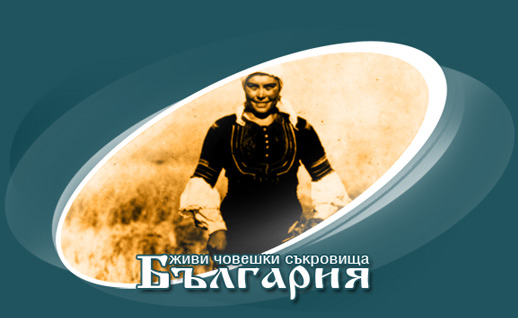 «Тема 1: Европейски политики и регламенти в областта на опазване на културно-историческото наследство. Актуални промени в Закона за културното наследство.»Подтема: Нематериално културно наследство
Нематериално културно наследство – България
Регистърът съдържа две части:
Национална листа;
Регионални листи.
Регионална листа се създава за всяка административно-териториална единица - област.
Регионалните листи съдържат следните раздели:
1. Традиционни празници и обреди;
2. Традиционно пеене и свирене;
3. Традиционно танцуване и детски игри;
4. Традиционно разказване;
5. Традиционни занаяти, домашни дейности и поминъци;
6. Традиционна медицина.
«Тема 1: Европейски политики и регламенти в областта на опазване на културно-историческото наследство. Актуални промени в Закона за културното наследство.»Подтема: Нематериално културно наследство
НАЦИОНАЛНА СИСТЕМА „ЖИВИ ЧОВЕШКИ СЪКРОВИЩА – БЪЛГАРИЯ“
Национална представителна листа на елементи на нематериалното културно наследство
Национална листа на застрашени елементи на културно наследство
Национален регистър на добрите практики за опазване на културно наследство
Цели
Съхраняване
Трансмисия
Видимост
Изграждане на архив
«Тема 1: Европейски политики и регламенти в областта на опазване на културно-историческото наследство. Актуални промени в Закона за културното наследство.»Подтема: Нематериално културно наследство
НАЦИОНАЛНА СИСТЕМА „ЖИВИ ЧОВЕШКИ СЪКРОВИЩА – БЪЛГАРИЯ“
Процедура
веднъж на две години (всяка четна година) 
два етапа: областен (съгласно административното деление на страната) и национален
Право на номинации (само по една номинация на сесия) имат:
 народните читалища, 
общински, регионални и държавни музеи 
юридически лица с нестопанска цел с предмет на дейност в областта на нематериалното културно наследство.
«Тема 1: Европейски политики и регламенти в областта на опазване на културно-историческото наследство. Актуални промени в Закона за културното наследство.»Подтема: Нематериално културно наследство
НАЦИОНАЛНА СИСТЕМА „ЖИВИ ЧОВЕШКИ СЪКРОВИЩА – БЪЛГАРИЯ“
«Тема 1: Европейски политики и регламенти в областта на опазване на културно-историческото наследство. Актуални промени в Закона за културното наследство.»Подтема: Нематериално културно наследство
Нематериално културно наследство – България
НАЦИОНАЛНА СИСТЕМА „ЖИВИ ЧОВЕШКИ СЪКРОВИЩА – БЪЛГАРИЯ“
Критерии за номинация:
да представят дейности и умения/елементи от сферите на нематериалното културно наследство, съгласно регионалните листи на Националния регистър на НКН
могат да представят повече от една сфера на нематериалното културно наследство
представеният в кандидатурата елемент следва да е предаван от поколения, да е жизнен и да се практикува в настоящето
Предлаганата кандидатура трябва да представя дейности и умения, които са значими за общността
Кандидатурите могат да представят дейности и умения/елемент, практикувани от повече от една общност.
Кандидатурите по системата „Живи човешки съкровища – България” могат да бъдат:
индивидуални – за човек, който притежава знания и умения, необходими, за да практикува една или повече дейности в областта на нематериалното културно наследство;
колективни – за група от лица, които са носители и притежават знания и умения, за да практикуват съвместно дейности в областта на нематериалното културно наследство
Препоръчително е те да са дейности или умения, които не следват форми и механизми на изява, типични за професионалните изкуства.
Кандидатурите следва да са плод на изразено свободно съгласие и загриженост за съхранението на уменията/знанията от страна на общността или групата и изготвени в тясно сътрудничество с носителите.
«Тема 1: Европейски политики и регламенти в областта на опазване на културно-историческото наследство. Актуални промени в Закона за културното наследство.»Подтема: Нематериално културно наследство
Нематериално културно наследство – България
НАЦИОНАЛНА СИСТЕМА „ЖИВИ ЧОВЕШКИ СЪКРОВИЩА – БЪЛГАРИЯ“
Критерии за оценка:
Формални критерии – пълнота на документите – Типов формуляр, подкрепящи писма и документи
Съдържателни критерии
кандидатурите представят знания и умения/елементи от сферите на нематериалното културно наследство, съгласно регионалните листи на Националния регистър
при оценката на кандидатурите предимство имат тези, при които дейността/ умението е усвоено в среда, максимално близка до семейната/неформалната и без влияния от професионалните изкуства;
кандидатурите да отговарят също и на следните критерии: 
да представлява типична за предлагащата общност дейност/умение;
Уседналост на дейността/умението в съответната общност с давност над 50 години;
жизненост и устойчивост;
трансмисия/приемственост и готовност за предаването им на следващите поколения;
съпричастност/принадлежност на личността/групата към нематериалното културно наследство.
«Тема 1: Европейски политики и регламенти в областта на опазване на културно-историческото наследство. Актуални промени в Закона за културното наследство.»Подтема: Нематериално културно наследство
Нематериално културно наследство – България
НАЦИОНАЛНА СИСТЕМА „ЖИВИ ЧОВЕШКИ СЪКРОВИЩА – БЪЛГАРИЯ“
Типов формуляр
Идентификация
Описание
Мотивация
Мерки за опазване
Необходими документи
«Тема 1: Европейски политики и регламенти в областта на опазване на културно-историческото наследство. Актуални промени в Закона за културното наследство.»Подтема: Нематериално културно наследство
Регистри
Dive in ICH – UNESCO 
Представителна листа – Министерство на културата
«Тема 1: Европейски политики и регламенти в областта на опазване на културно-историческото наследство. Актуални промени в Закона за културното наследство.»Подтема: Актуални помени в Закона за културното наслество“
Старина
Паметник на културата
Културно наследство
«Тема 1: Европейски политики и регламенти в областта на опазване на културно-историческото наследство. Актуални промени в Закона за културното наследство.»Подтема: Актуални помени в Закона за културното наслество“
Правна рамка
В чл. 23  на Конституцията е посочено, че „Държавата създава условия за свободно развитие на науката, образованието и изкуствата и ги подпомага. Тя се грижи за опазване на националното историческо и културно наследство.“
Закона за закрила и развитие на културата ЗЗРК – в  чл. 2 е отбелязан ангажиментът на Министерски съвет да приеме Национална стратегия за развитието на културата за срок от 10 години, която съдържа и стратегически цели за управление и опазване на културното наследство по смисъла на чл. 12, ал. 2 от ЗКН.
«Тема 1: Европейски политики и регламенти в областта на опазване на културно-историческото наследство. Актуални промени в Закона за културното наследство.»Подтема: Актуални помени в Закона за културното наслество“
Правна рамка
Закон за културното наследство – 2009 
Предизвикателства:
ограничени финансови ресурси
липса на механизми за алтернативни източници за финансиране на културното наследство
несъвършено законодателство в областта на опазването и произтичащи от това иманярска дейност и незаконен износ
 липса на синхронизация с международни документи
силно централизирана система за управление
недостатъчно ефективно използване на културното наследство като ресурс за развитие
«Тема 1: Европейски политики и регламенти в областта на опазване на културно-историческото наследство. Актуални промени в Закона за културното наследство.»Подтема: Актуални помени в Закона за културното наслество“
Закон за културното наследство
да постави основи на системата за организация и управление на културното наследство
да регламентира ролите на отговорните институции и взаимодействието между тях
начините на функциониране и финансиране на системата
Целите на закона „да създаде условия за опазване и закрила на културното наследство, устойчиво развитие на политиката по опазването му и да гарантира равен достъп на гражданите до културни ценности при спазване на следните принципи:
1. равнопоставеност на различните видове културно наследство при осъществяване на неговата закрила;
2. децентрализация на управлението и финансирането на дейностите по опазване на културното наследство;
3. публичност и прозрачност при управлението на дейностите по опазване на културното наследство“.
«Тема 1: Европейски политики и регламенти в областта на опазване на културно-историческото наследство. Актуални промени в Закона за културното наследство.»Подтема: Актуални помени в Закона за културното наслество“
Закон за културното наследство
ЗКН дефинира понятието културно наследство 
недвижимо
движимо
нематериално културно наследство
като съвкупност от културни ценности, които са носители на историческа памет, национална идентичност и имат научна или културна стойност
«Тема 1: Европейски политики и регламенти в областта на опазване на културно-историческото наследство. Актуални промени в Закона за културното наследство.»Подтема: Актуални помени в Закона за културното наслество“
Закон за културното наследство
Недвижимото културно наследство обхваща културни ценности, които са трайно закрепени към земята, включително под водата, както и прилежащата им среда.
Движимото културно наследство обхваща всички останали културни ценности, включително и под вода
Културните ценности (КЦ) могат да бъдат публична и частна собственост. 
Културните ценности, археологически обекти, произхождащи от територията и акваторията на Република България, са публична държавна собственост.
«Тема 1: Европейски политики и регламенти в областта на опазване на културно-историческото наследство. Актуални промени в Закона за културното наследство.»Подтема: Актуални помени в Закона за културното наслество“
Закон за културното наследство
Опазването на културното наследство е системен процес на издирване, изучаване, идентификация, документиране, регистрация, консервация, реставрация и адаптация.
Закрилата на културното наследство е система от мерки за осигуряване опазването му в интерес на обществото.
Държавната политика по опазване на културното наследство се ръководи и осъществява от Министерски съвет и се провежда от министъра на културата във взаимодействие със съответните компетентни държавни и общински органи, Светия синод на Българската православна църква и централните ръководства на другите регистрирани вероизповедания, и гражданското общество.
«Тема 1: Европейски политики и регламенти в областта на опазване на културно-историческото наследство. Актуални промени в Закона за културното наследство.»Подтема: Актуални помени в Закона за културното наслество“
Закон за културното наследство
Националната система по опазване на КН включва:
 държавните и общинските органи за управление и контрол на дейностите по опазване на културното наследство, 
музеите, културни организации по смисъла на ЗЗРК, 
Светия синод на БПЦ и централните ръководства на другите регистрирани вероизповедания. 
в сътрудничество с Българската академия на науките, висшите училища, творчески съюзи, професионални сдружения и други неправителствени организации.
«Тема 1: Европейски политики и регламенти в областта на опазване на културно-историческото наследство. Актуални промени в Закона за културното наследство.»Подтема: Актуални помени в Закона за културното наслество“
Институционална инфраструктура
Министерски съвет 
Министерство на културата/Инспекторат за опазване на културното наследство 
Светият синод на Българската православна църква и централните ръководства на другите регистрирани вероизповедания
Обществени съвети  
 Община – кмет, общински съвет
Националният институт за недвижимо културно наследство (НИНКН)
Центърът за подводна археология
Музей
Българска академия на науките/Университети
Читалище
НПО
«Тема 1: Европейски политики и регламенти в областта на опазване на културно-историческото наследство. Актуални промени в Закона за културното наследство.»Подтема: Актуални помени в Закона за културното наслество“
Музей
държавни, общински, частни и със смесено участие
културни и научни институти - ЗКН и ЗЗРК
Културни ценности
Сграден фонд
Финансиране
Специалисти
Общи и специализирани
Национални, регионални и местни
Фондове
Национален музеен фонд
регистър
Директор
Научни групи
Правилник
Финансиране
държавния бюджет и бюджетите на общините;
учредителите им;
собствени приходи;
събрани държавни такси за извършване на услуги и за издаване на документи и дубликати;
защитени проекти по международни и национални програми;
дарения, завещания, спонсорство
Ръководство
методически - от Министерството на културата;
административно-организационно отношение - от кмета на общината или собственика;
научноизследователската дейност - от БАН и др.
«Тема 1: Европейски политики и регламенти в областта на опазване на културно-историческото наследство. Актуални промени в Закона за културното наследство.»Подтема: Актуални помени в Закона за културното наслество“
Недвижимо културно наследство
«Тема 1: Европейски политики и регламенти в областта на опазване на културно-историческото наследство. Актуални промени в Закона за културното наследство.»Подтема: Актуални помени в Закона за културното наслество“
Движимо културно наследство
«Тема 1: Европейски политики и регламенти в областта на опазване на културно-историческото наследство. Актуални промени в Закона за културното наследство.»Подтема: Актуални помени в Закона за културното наслество“
Арехологическо културно наследство
«Тема 1: Европейски политики и регламенти в областта на опазване на културно-историческото наследство. Актуални промени в Закона за културното наследство.»Подтема: Актуални помени в Закона за културното наслество“
Нематериално културно наследство
«Тема 1: Европейски политики и регламенти в областта на опазване на културно-историческото наследство. Актуални промени в Закона за културното наследство.»Подтема: Актуални помени в Закона за културното наслество“
Консервация и реставрация на културни ценности
Консервация и реставрация, както и адаптацията на културни ценности е системен процес от дейности, които целят предотвратяване на разрушаването, стабилизация на състоянието им, както и улесняване на тяхното възприемане и оценка при максимално запазване на автентичността им.
Регистър
«Тема 1: Европейски политики и регламенти в областта на опазване на културно-историческото наследство. Актуални промени в Закона за културното наследство.»Подтема: Актуални помени в Закона за културното наслество“
Копие
новосъздадена вещ, която възпроизвежда максимално точно визуалните и размерни характеристики на културната ценност 
задължително се маркират със знак, обозначаващ ги като копие
Реплика
новосъздадена вещ, която възпроизвежда визуално характеристиките на културната ценност, но задължително се различава от нея по размер най-малко с една десета.
задължително се маркира със знак, обозначаващ я като реплика
може да се изработва за представителни и образователни цели.
Предмет с търговско предназначение
 се отличава от културната ценност по размер не по-малко от една десета и детайли, които могат да съдържат и нови елементи 
 при спазване на условията могат да бъдат изработвани и предмети с търговско предназначение, възпроизвеждащи отделни елементи на културна ценност
«Тема 1: Европейски политики и регламенти в областта на опазване на културно-историческото наследство. Актуални промени в Закона за културното наследство.»Подтема: Актуални помени в Закона за културното наслество“
Трите важни неща
Ресурс
Опазване и управление (дигитализация)
Интегриран подход